Муниципальное дошкольное образовательное учреждение детский сад №17 «Сосенка»ПРАКТИЧЕСКИЕ СОВЕТЫ ПРОВЕДЕНИЯ НОД ДИСТАНЦИОННОГО ОБУЧЕНИЯ В РЕЖИМЕ РЕАЛЬНОГО ВРЕМЕНИ
Автор: 
Сапожникова Любовь Николаевна
2021 г.
Цель дистанционного обучения дошкольников:
-дать каждому воспитаннику возможность получения качественного образования в период самоизоляции на дому, оказать грамотную педагогическую помощь и поддержку родителям воспитанников
Задачи дистанционного обучения:
1. Организовать деятельность педагога в режиме дистанционного обучения
2. Обеспечить образовательный процесс в ДОУ
3. Оказать родителям  методическую помощь по вопросам обучения
Принципы применения дистанционных образовательных технологий:
доступность 
гибкость
продуктивная
игровая
виды детской деятельности
двигательная
познавательно-исследовательская
Рисование
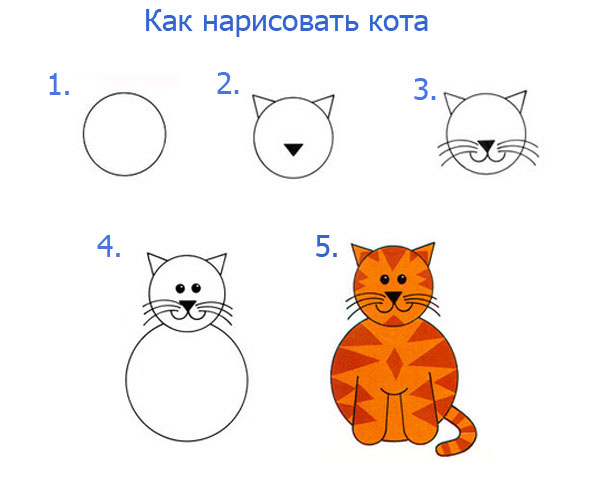 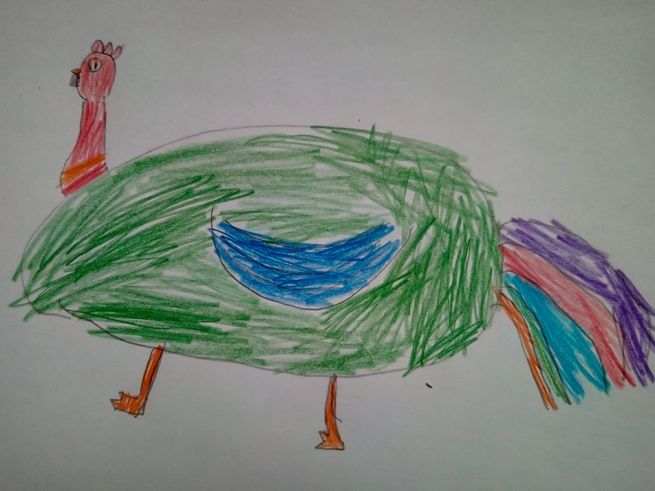 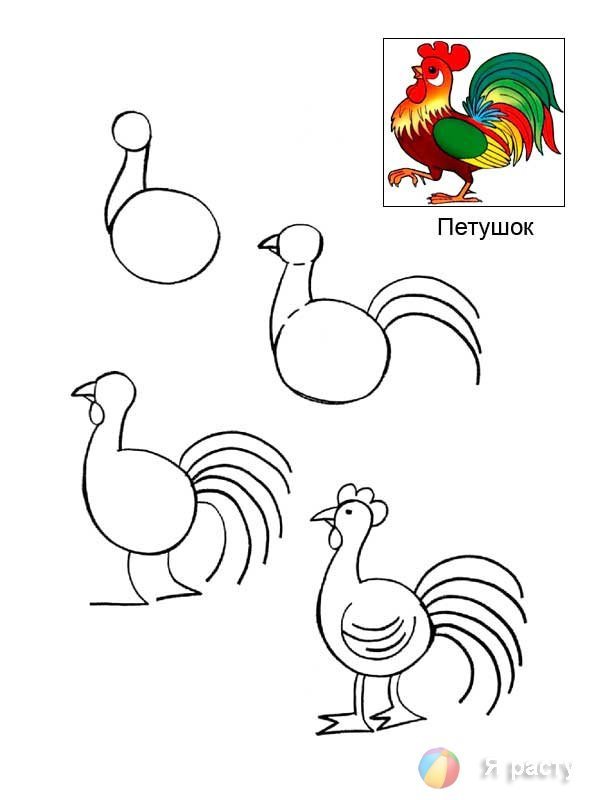 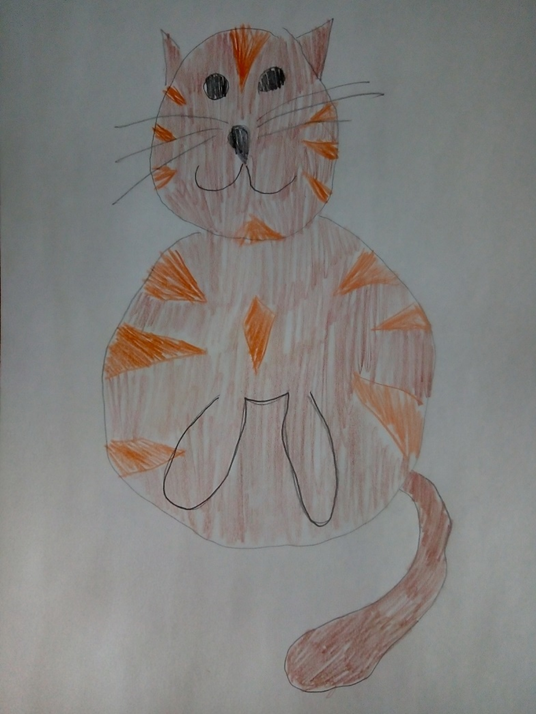 1.
2.
3.
петушок
кот
4.
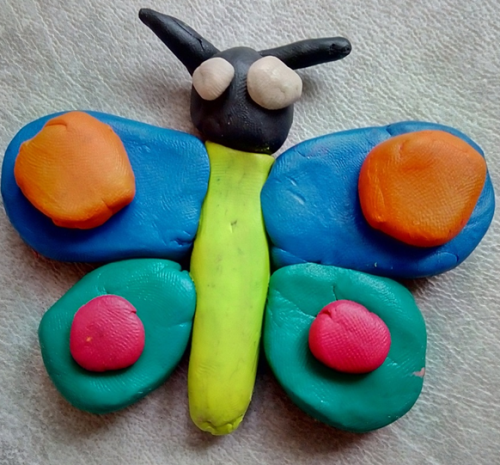 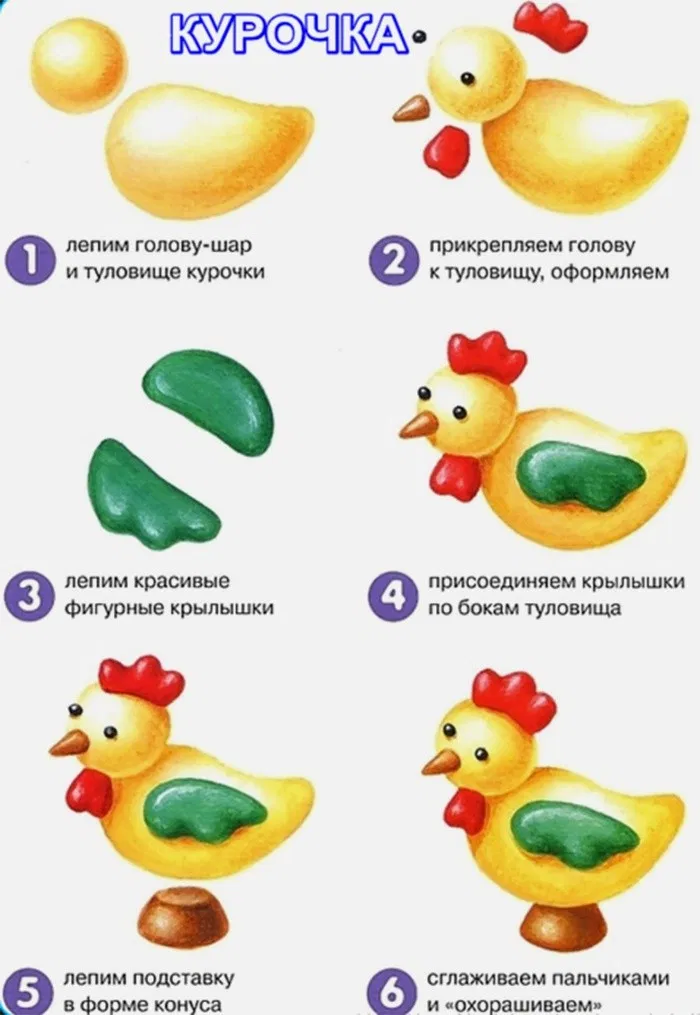 Лепка
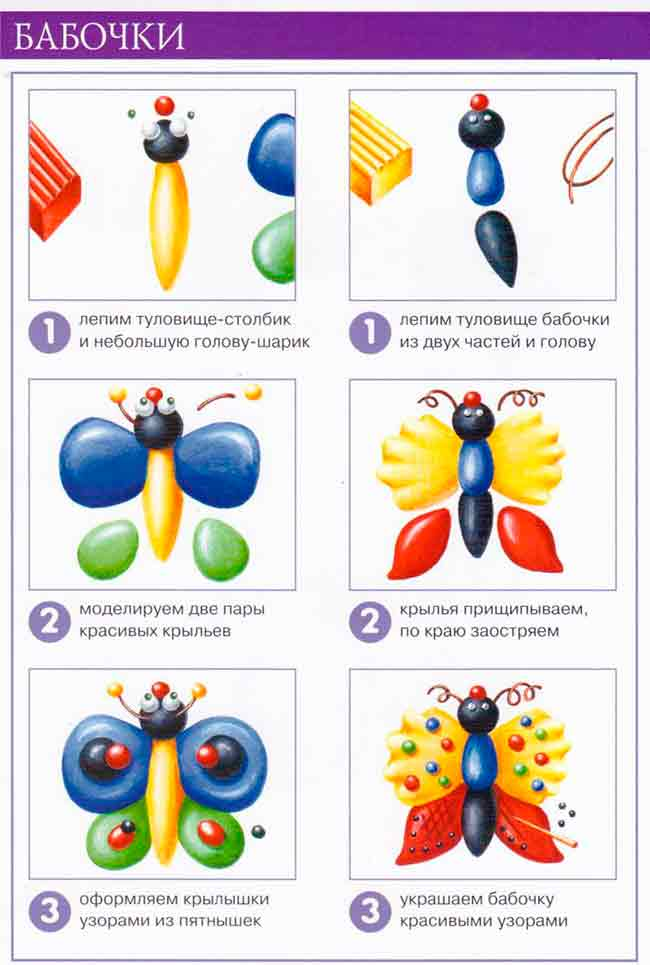 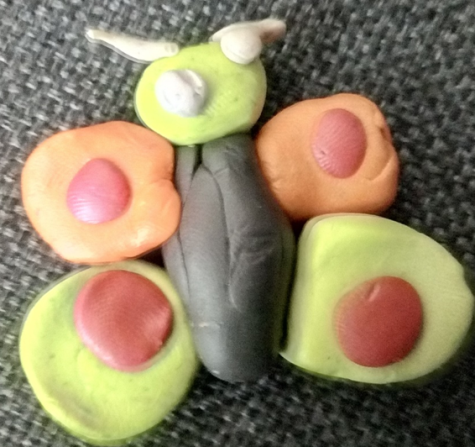 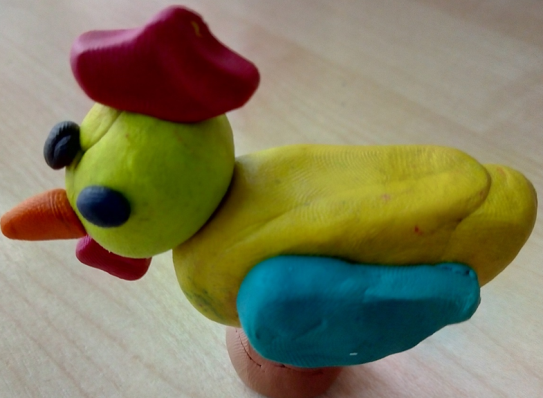 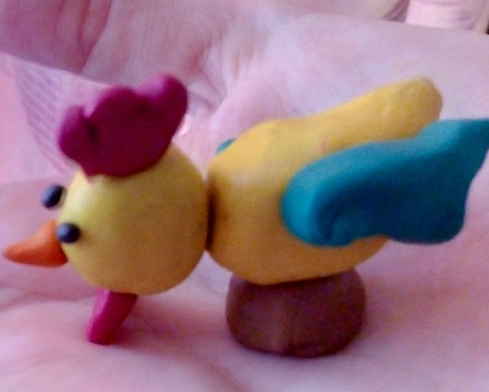 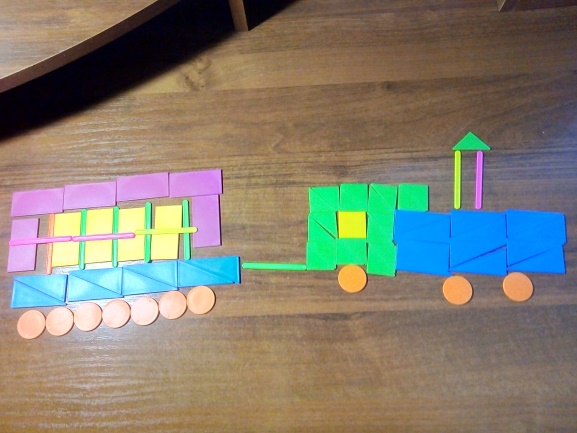 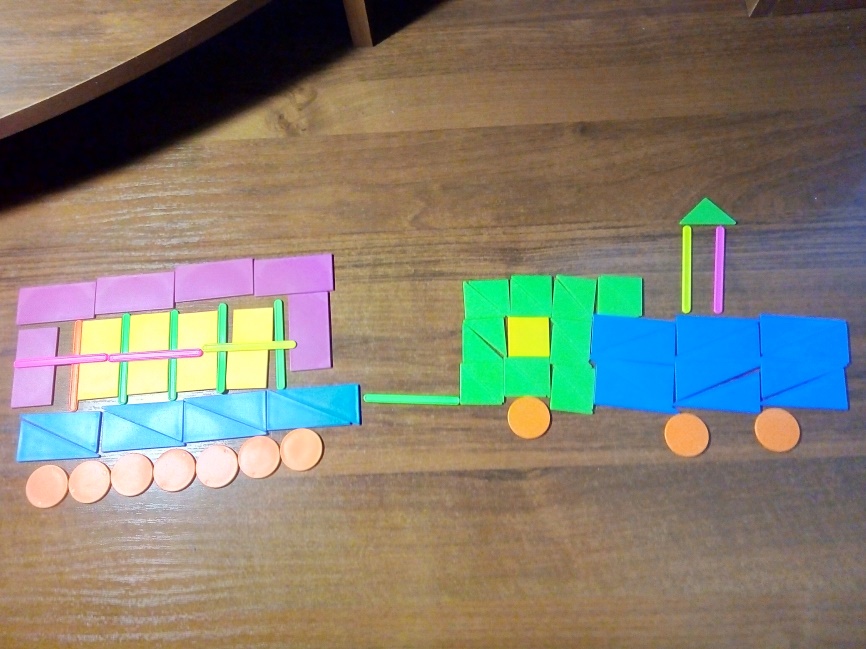 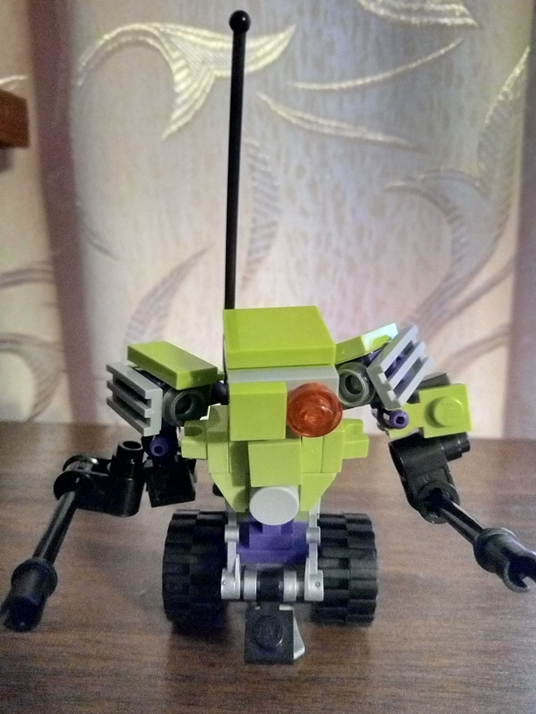 Конструирование
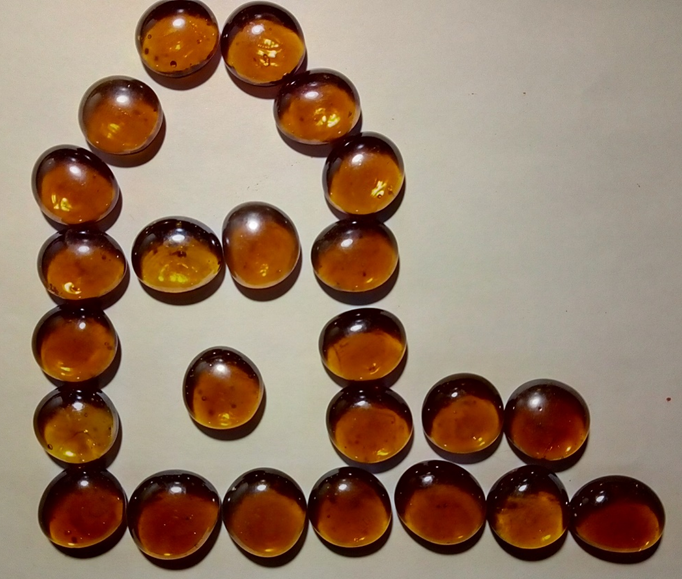 домашнее животное
дом
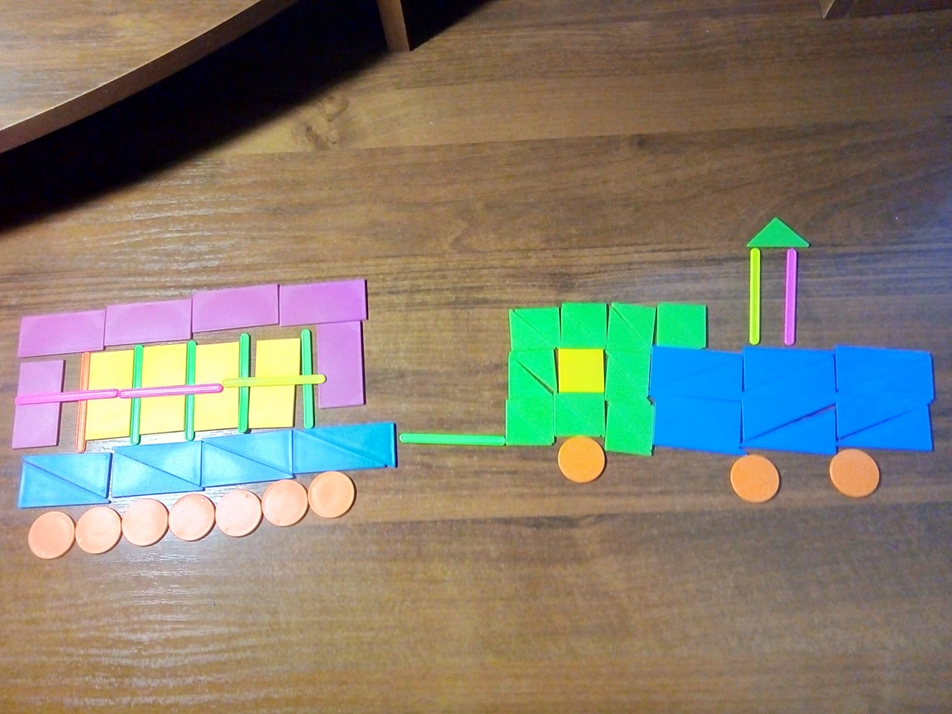 робот
поезд
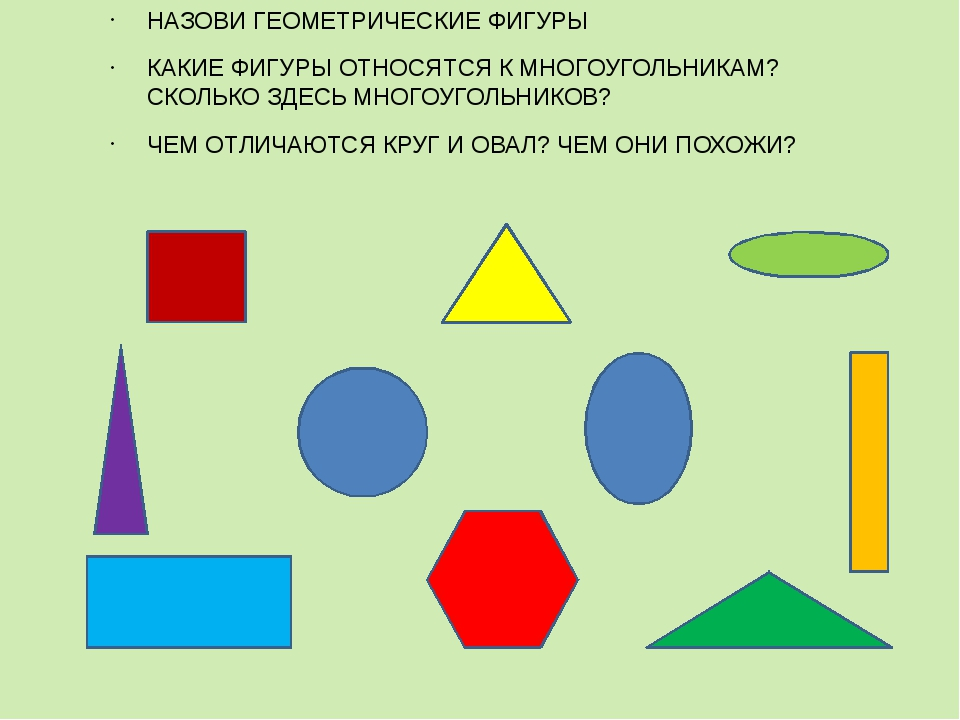 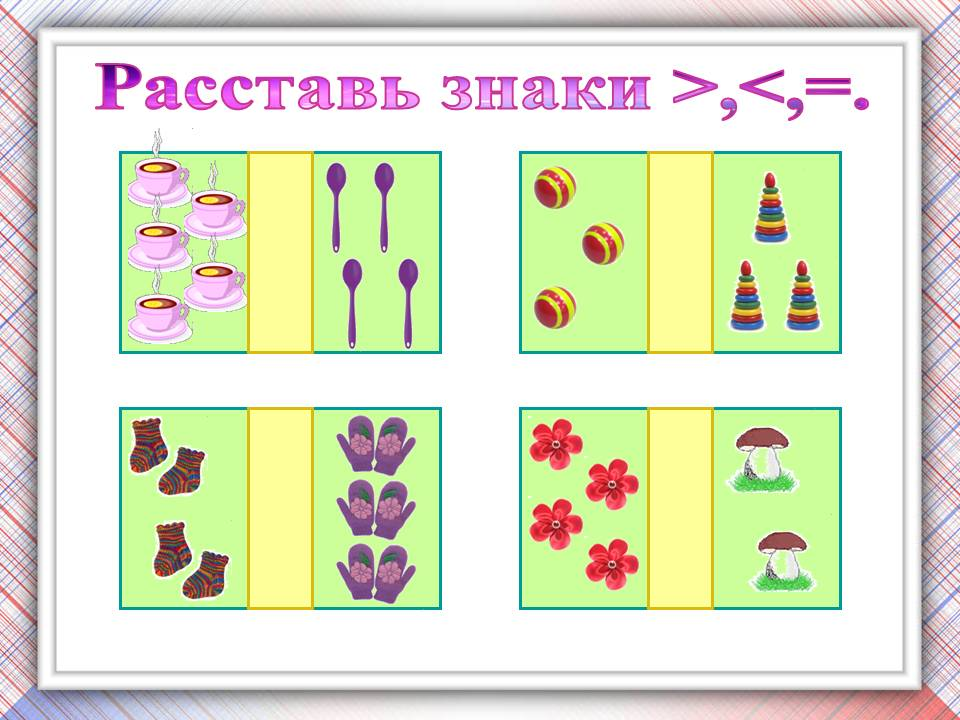 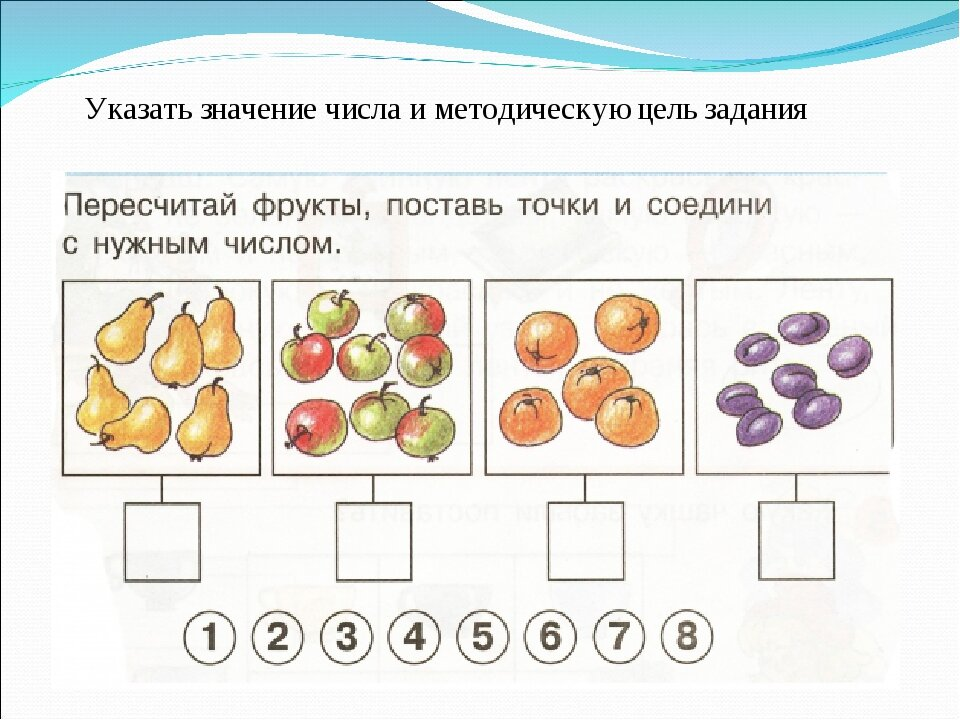 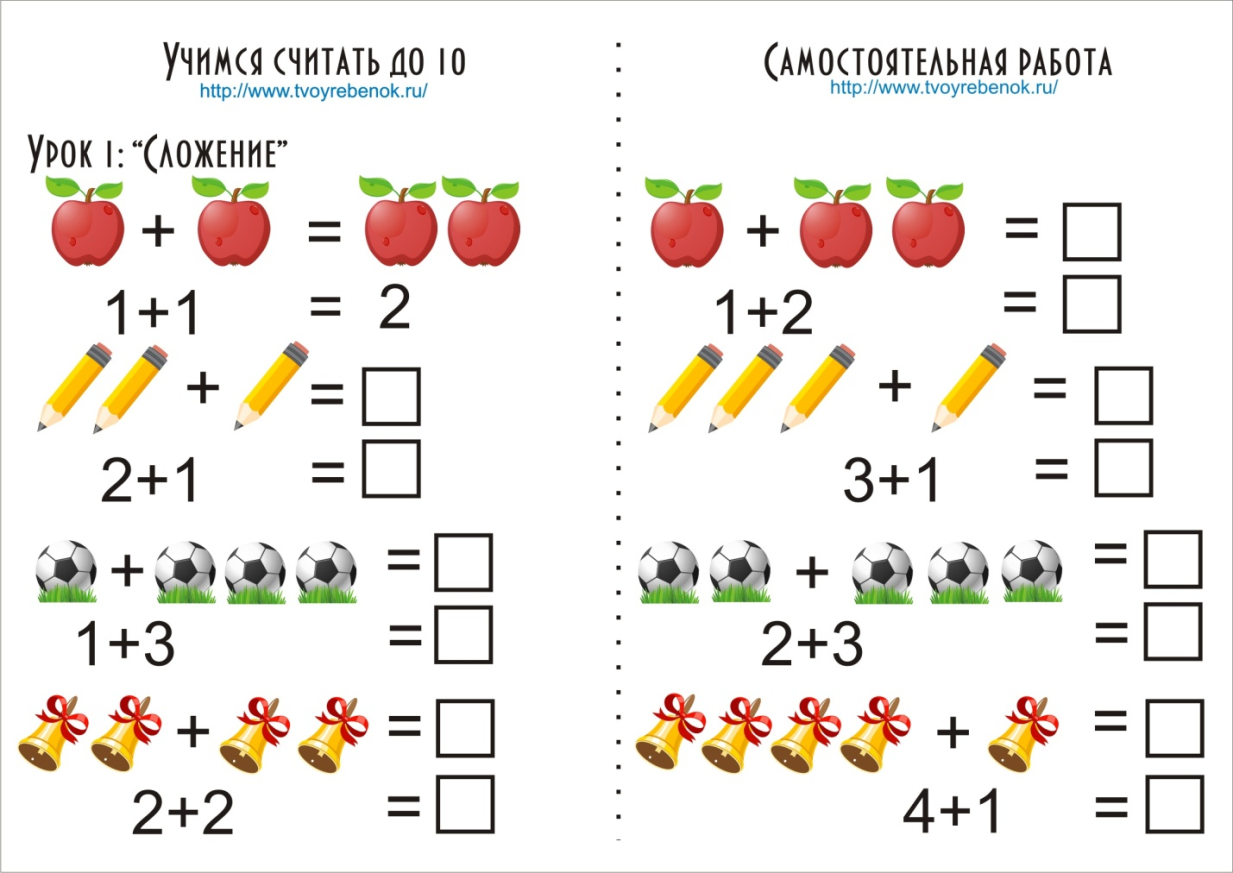 Пальчиковые игры
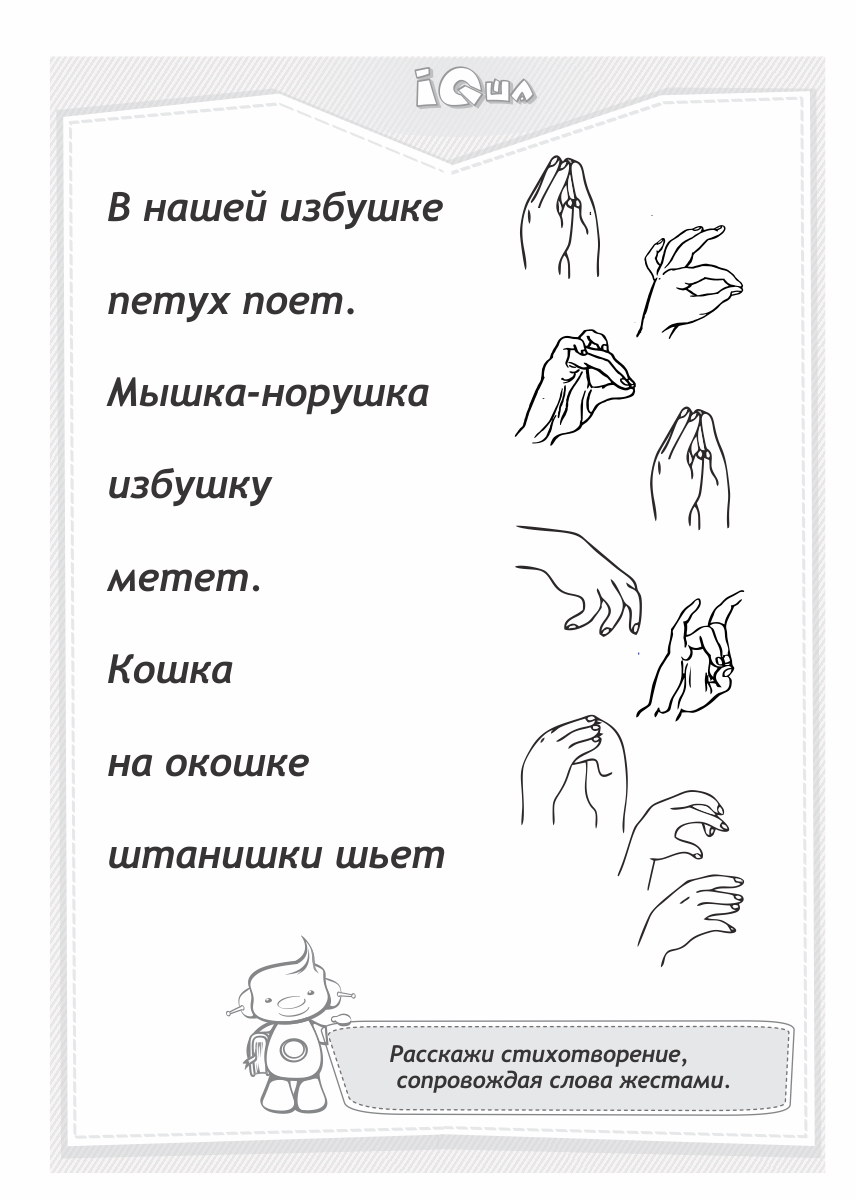 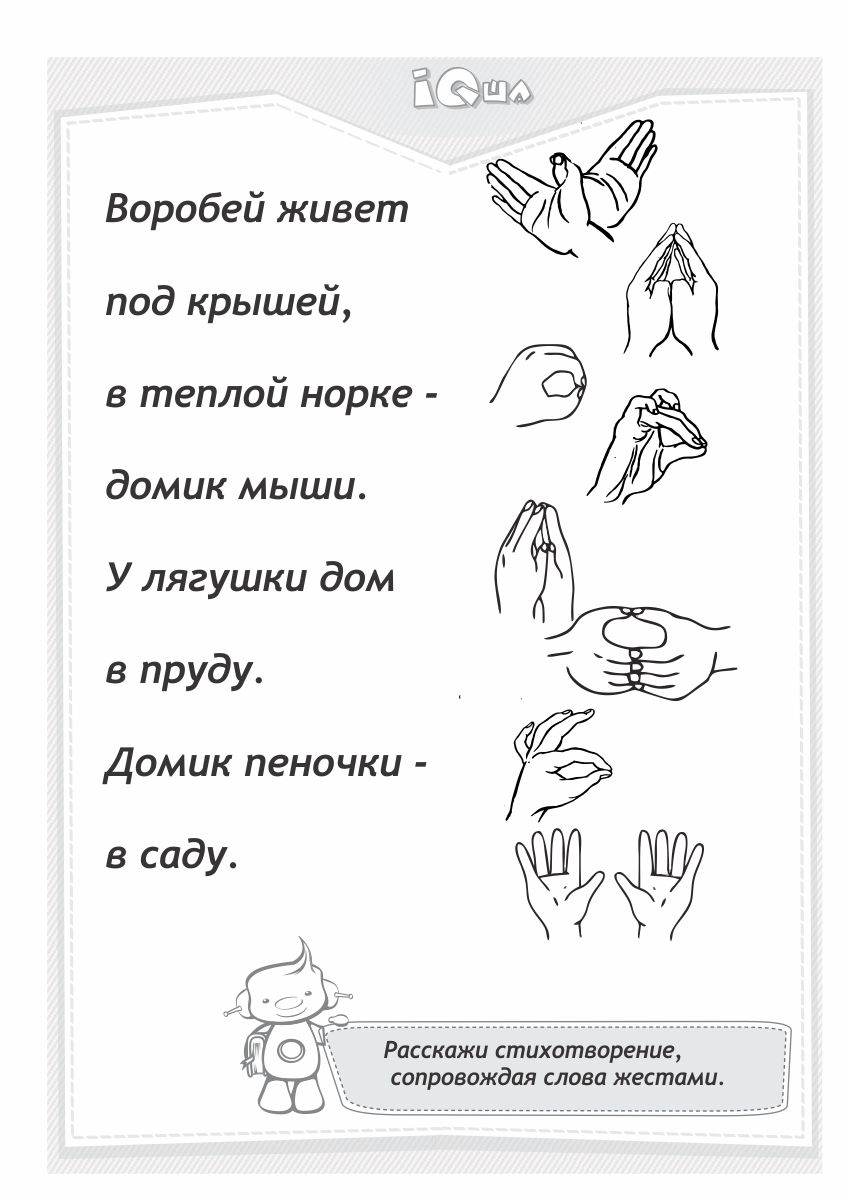 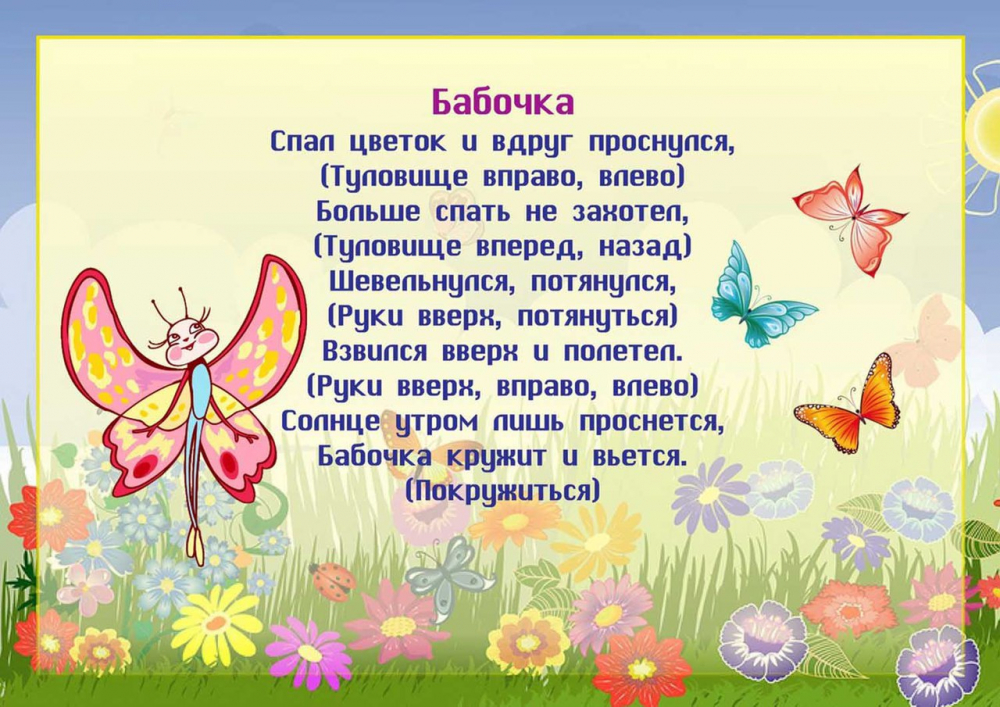 Физкультминутки
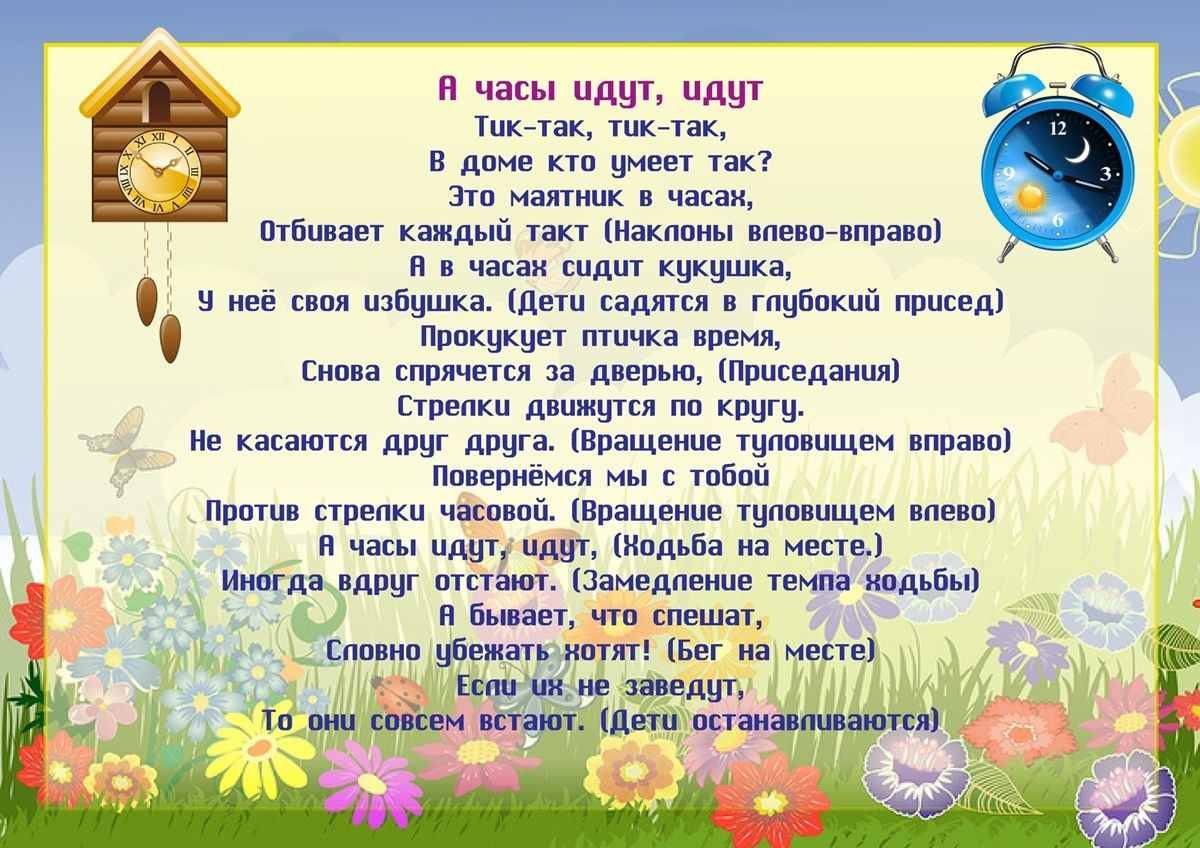 Спортивные разминки
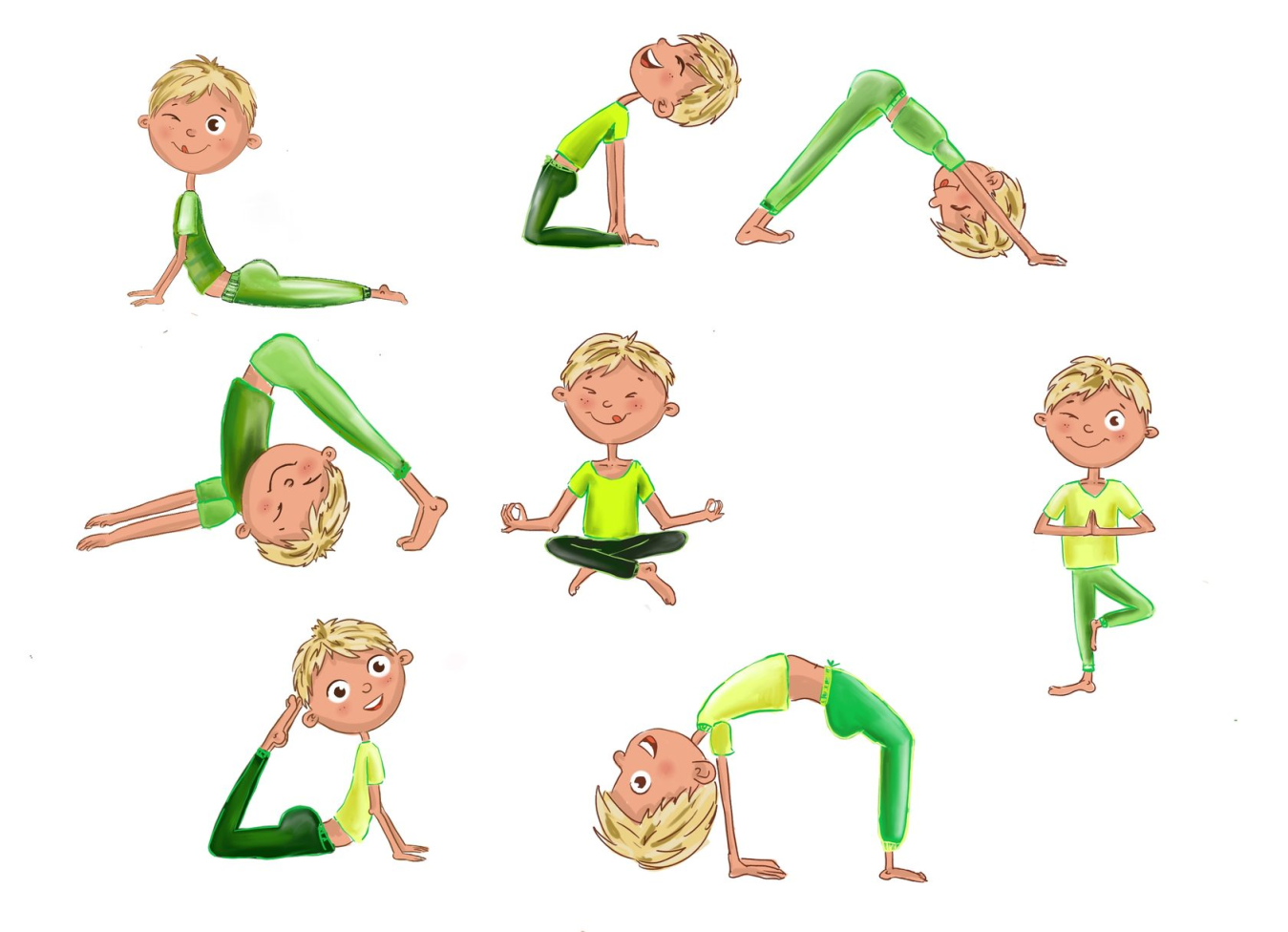 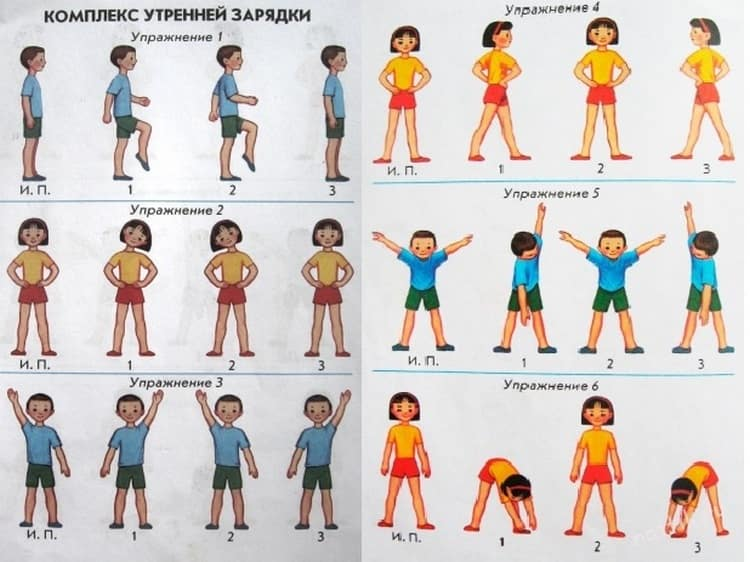 «Минусы» дистанционного обучения
Обязательное участие родителей
Отсутствие специального оборудования ни всем даёт возможность ДО
Угасание авторитета воспитателя
Нет общения со сверстниками
«Сидение» за компьютером
Советы
1. Установите с дошкольником личный контакт 
2. Следите, что бы ваша речь была интонационно энергична
3. Не отвлекайте ребёнка яркими нарядами
4. Слова произносите внятно и громко
Обмен информацией
сайт детского сада
чаты в мессенджерах WhatsApp, Viber
Социальная группа в «Вконтакте»
Образовательные сайты для дошкольников
http://teremoc.ru/ Детский портал "Теремок"
http://pochemu4ka.ru/ Детский портал "Почемучка"
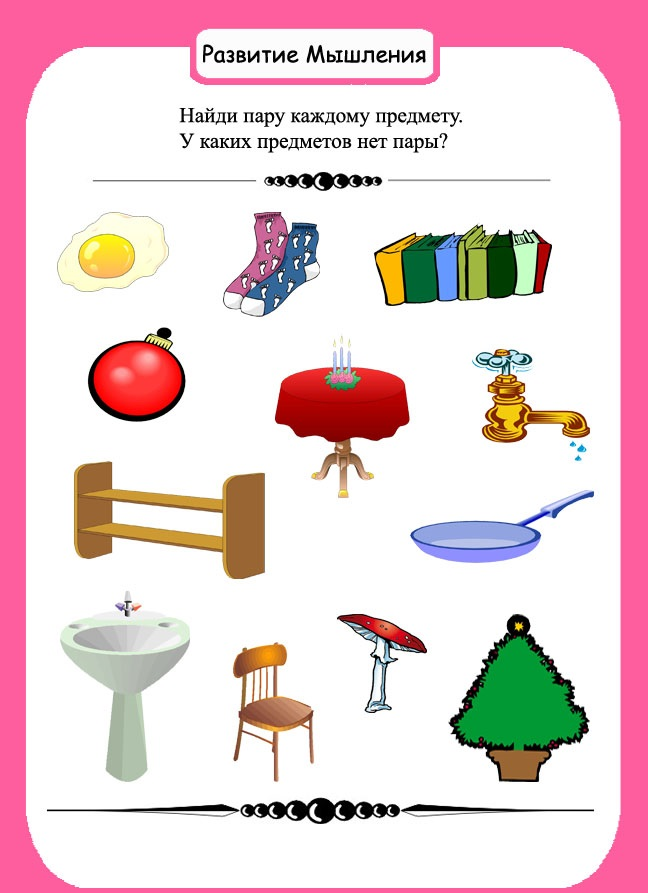 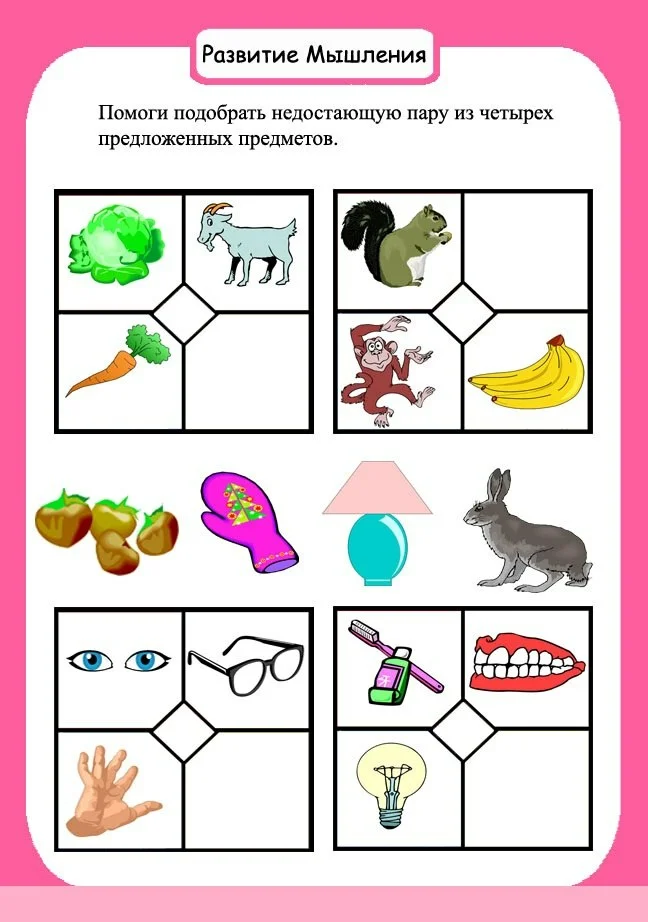 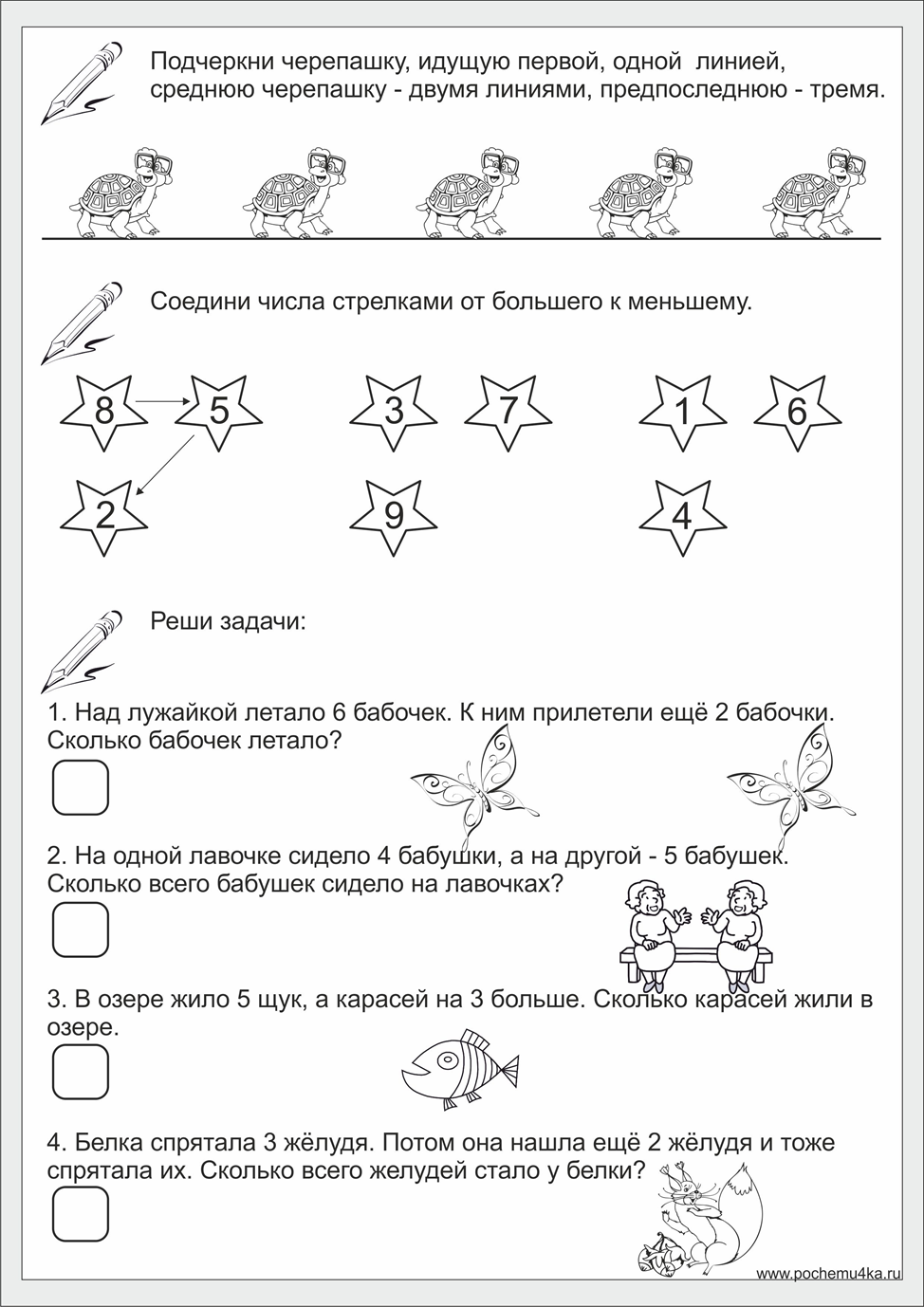 Спасибо за внимание !